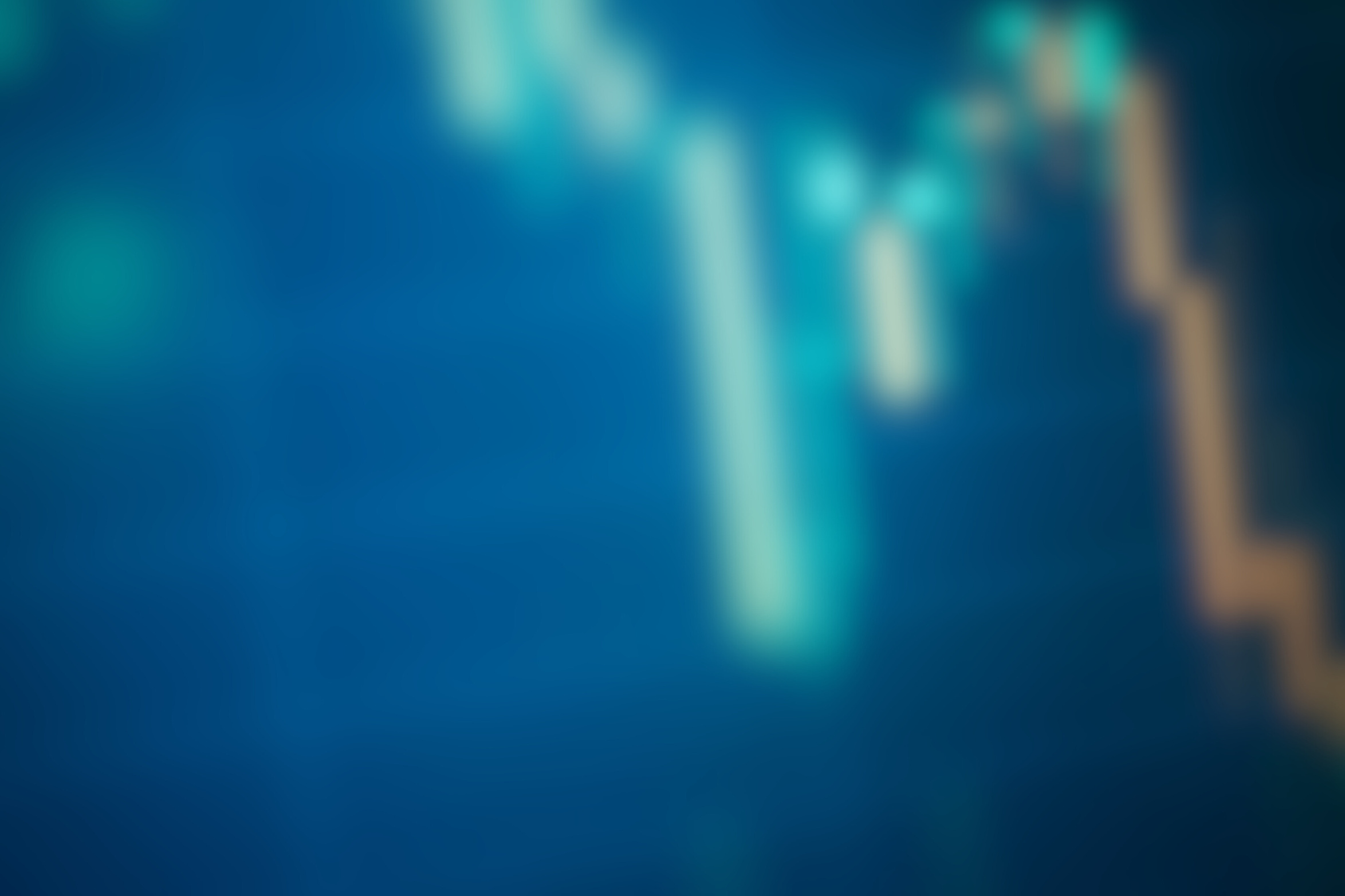 Module 2: Climate Lens Investing
What are the developed, ongoing and new initiatives and standards to which investors should adhere to when making investment decision?
©BETTER FINANCE 2023
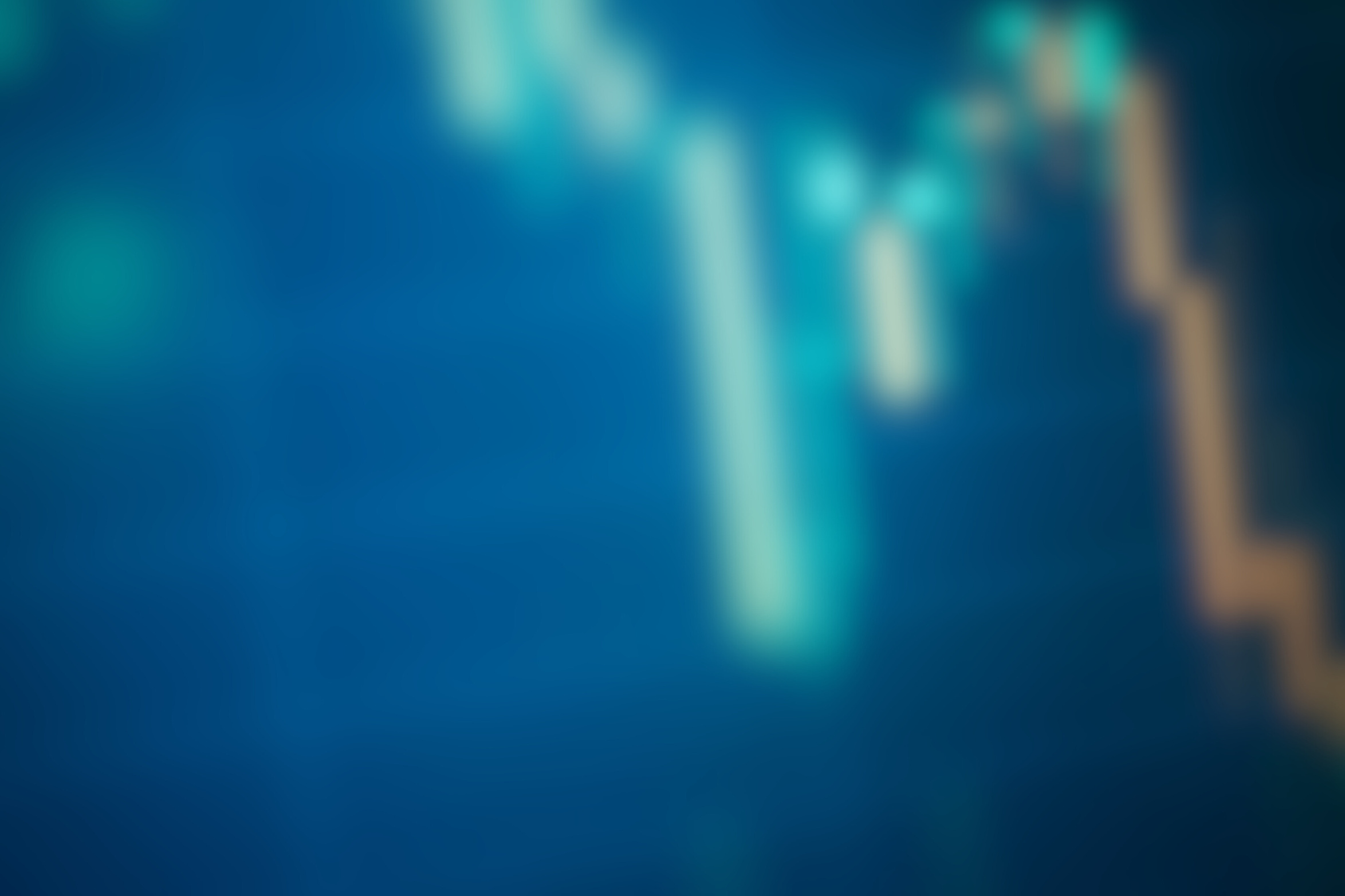 DISCLAIMER
Invest for Better Climate EU is a non-profit initiaitive dedicated to education without providing financial advice. The information and materials provided in this course are offered for general educational purposes only and are not intended to provide financial planning, legal, tax, accounting, or investment advisory services. Strategies or descriptions of any investments do not suggest an endorsement. Always do your own research and/or confer with professionals before making any investment decisions. You should also be sure that you understand any potential tax implications before you sell existing investments.
©BETTER FINANCE 2023
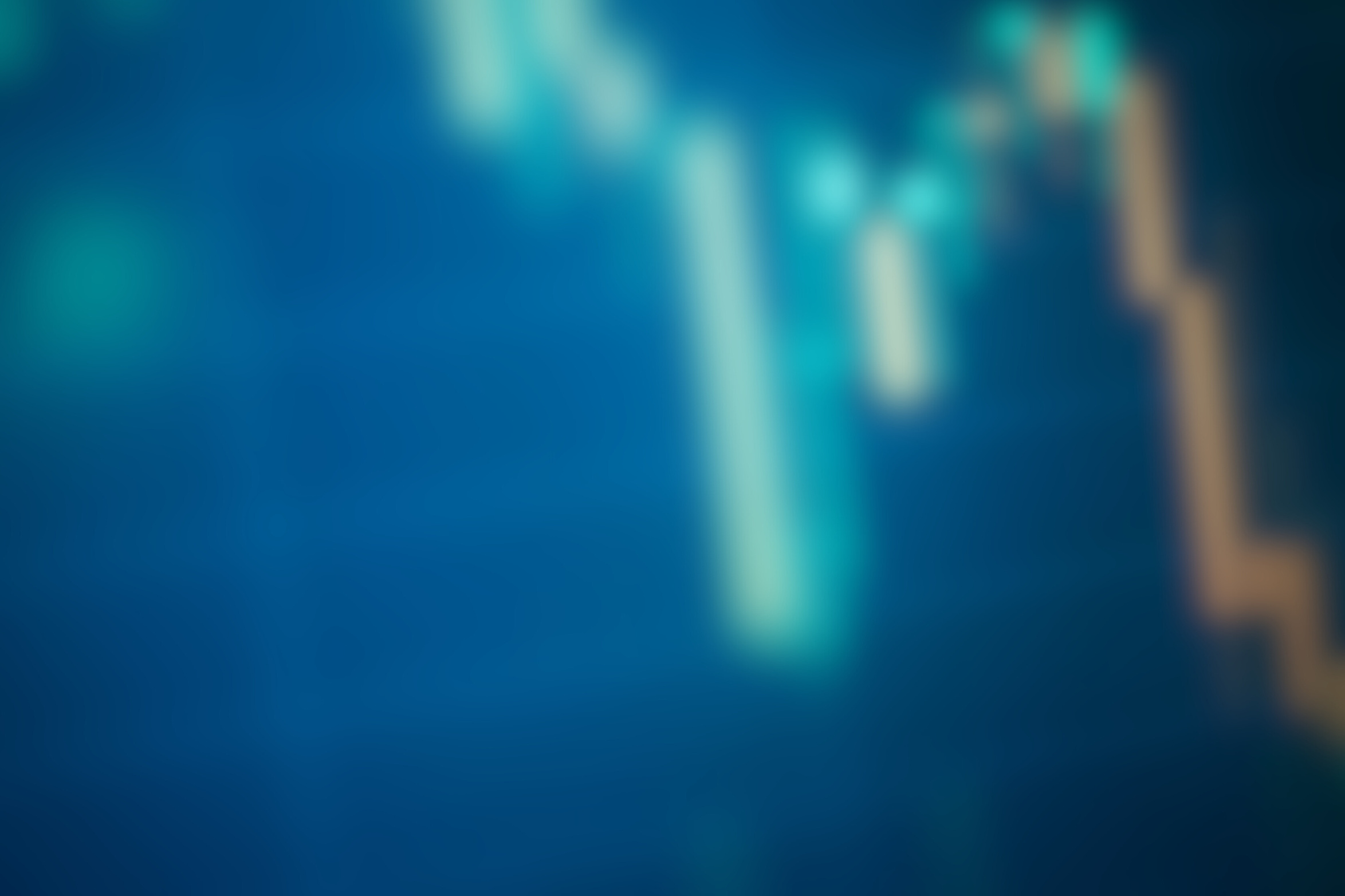 Learning Objectives
Learn about sustainable, green and climate finance
Learn about standards, useful tools and investments strategies
Other country-specific learning points
©BETTER FINANCE 2023
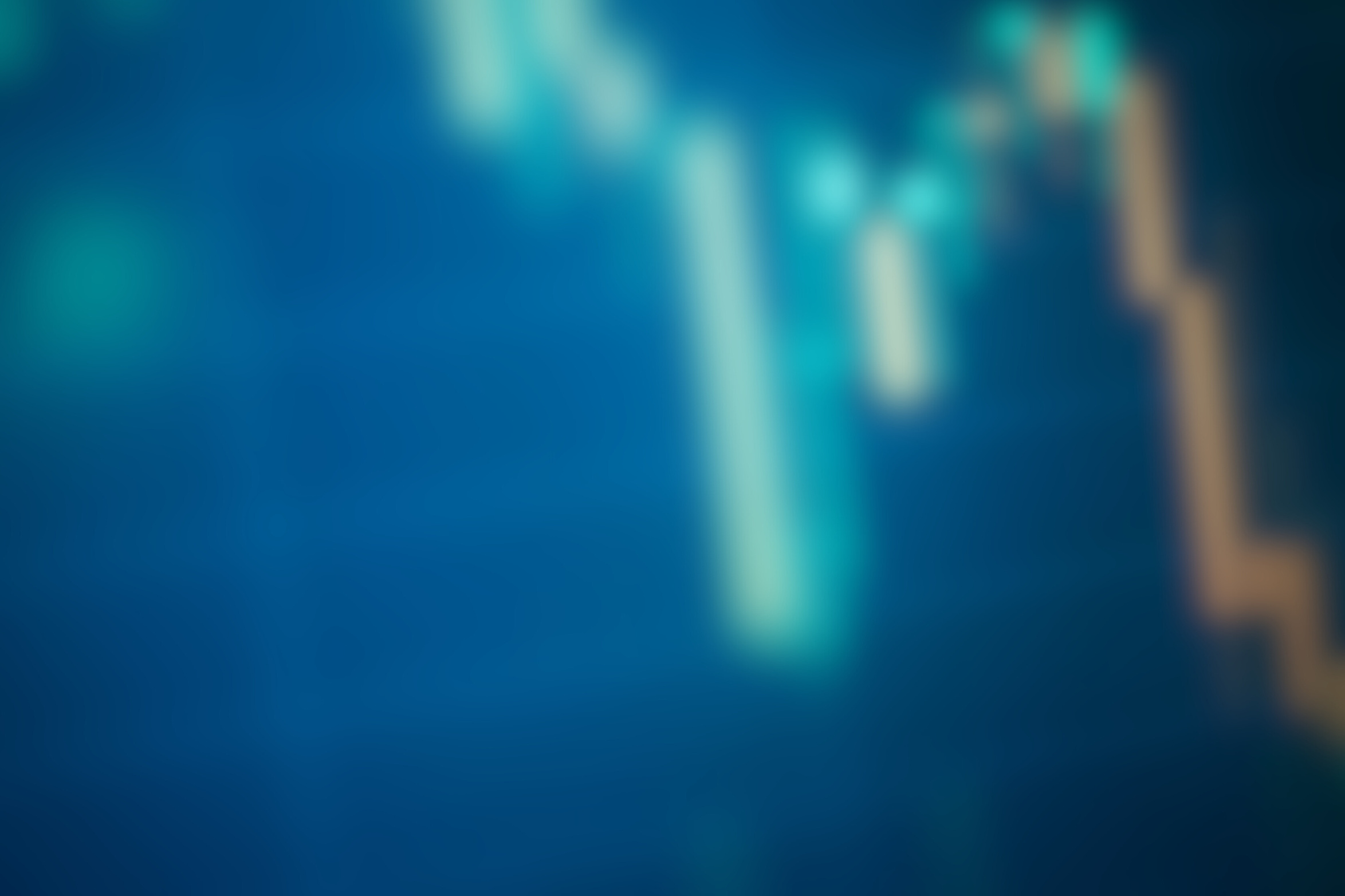 EU Terminology
The EU has various ongoing and new legislation in the field of sustainable finance, which requires companies to be transparent about the level of sustainable investment 
for example:
Sustainable Finance
Green Finance
Climate Finance
©BETTER FINANCE 2023
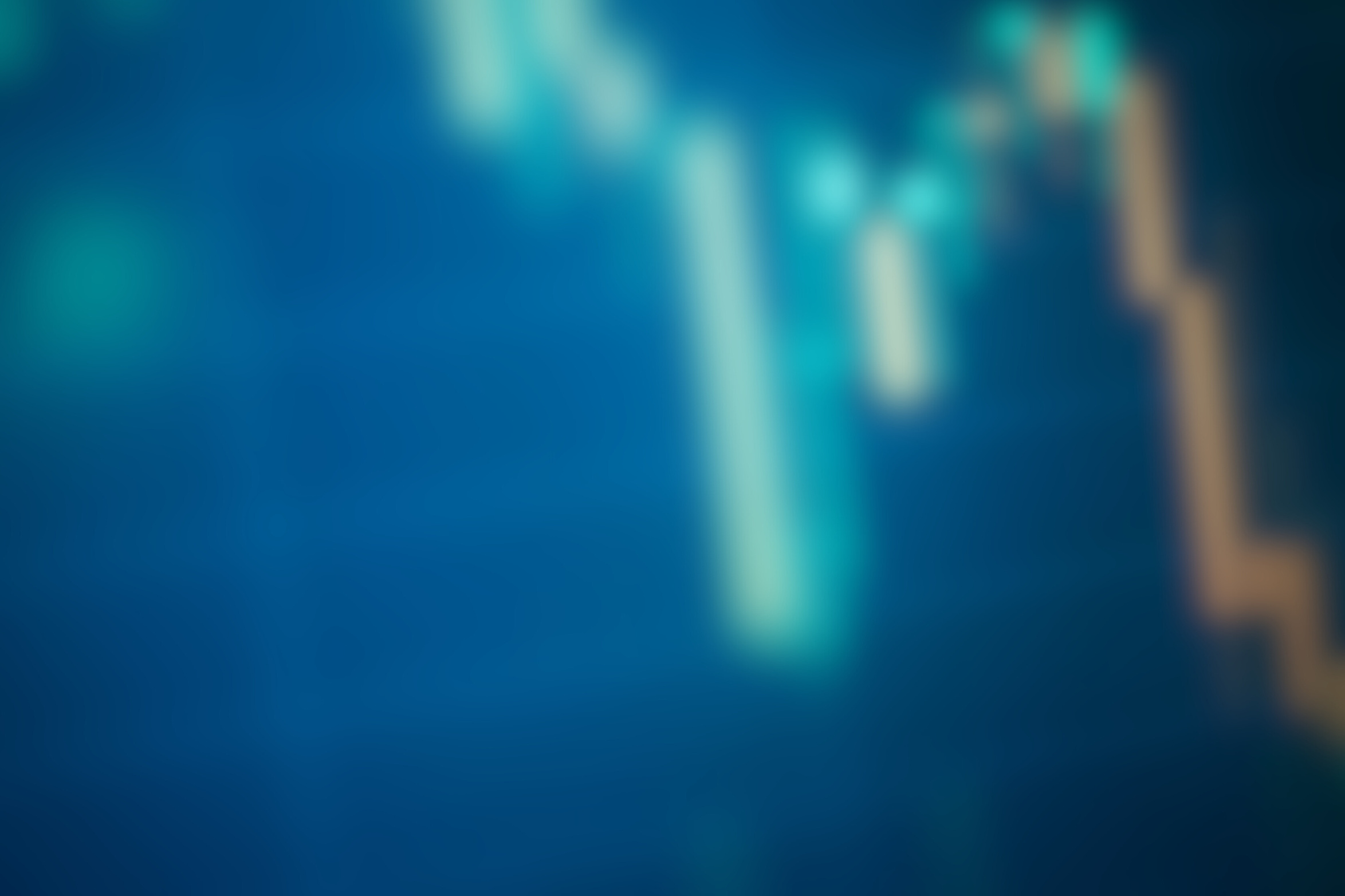 Tools, Standards and useful to know
Sustainable Finance Disclosure Regulation
EU Taxonomy Regulation
European Sustainability Reporting Standards
Establishes criteria to determine whether an investment is 'environmentally sustainable'
Requires banks, insurers, investment firms, and other financial institutions to report sustainable investment practices in a standardised format.
Comparable 'sustainability' standards across financial instruments
Ensures that all EU member states follow a uniform set of criteria, , though investors are free to choose what to invest in.
Once there is harmonised standards retail investors can make more informed investment decisions
©BETTER FINANCE 2023
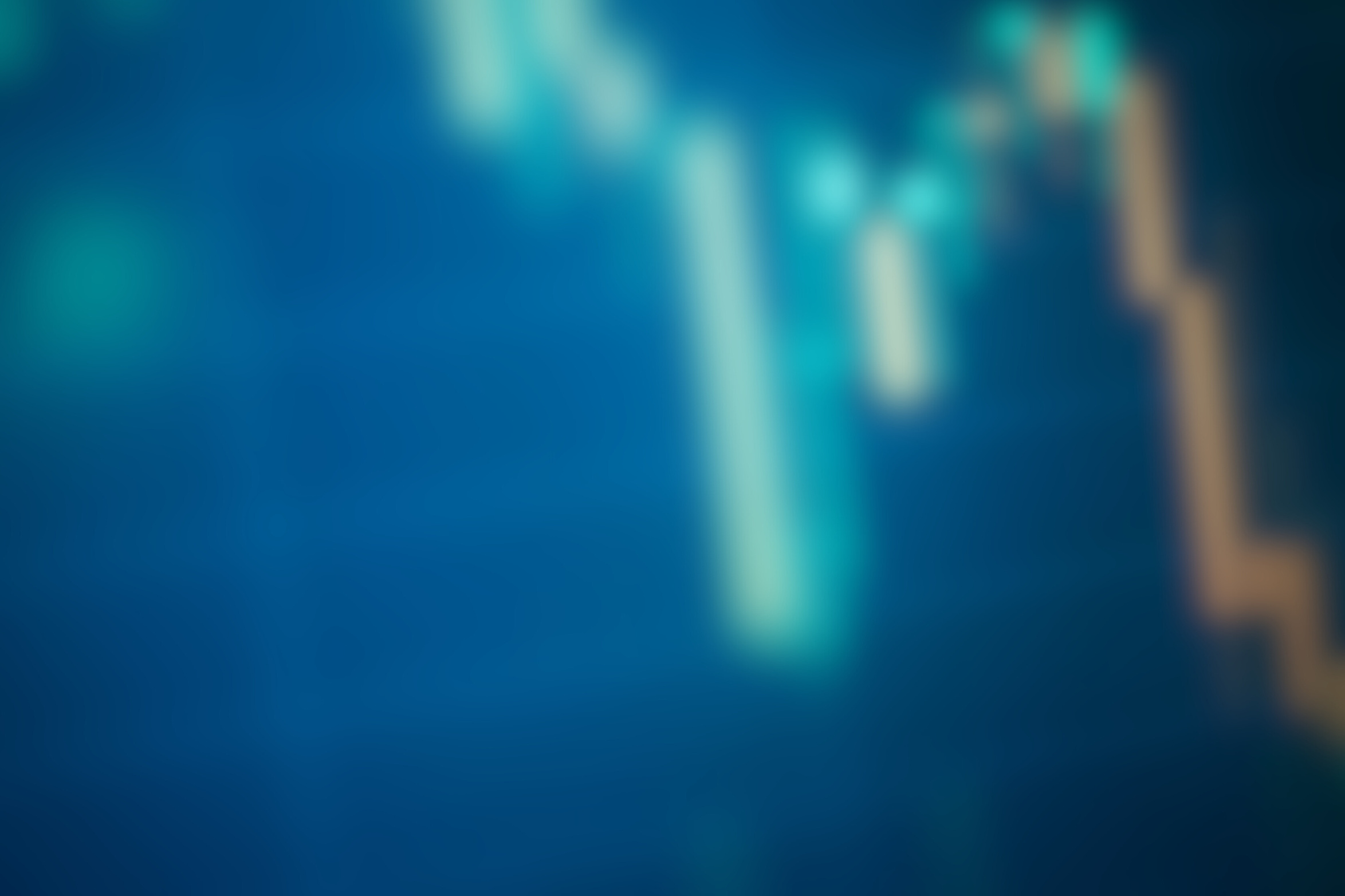 Investment Strategies
ESG Integration
Engagement and shareholder action
Exclusion/ negative screening
Best in class/positive screening
Thematic investing
Impact investing
©BETTER FINANCE 2023